Figure 4. Effects of the antidepressant fluoxetine upon LTP induced in the PFC. Fluoxetine partially ...
Cereb Cortex, Volume 14, Issue 2, February 2004, Pages 224–229, https://doi.org/10.1093/cercor/bhg122
The content of this slide may be subject to copyright: please see the slide notes for details.
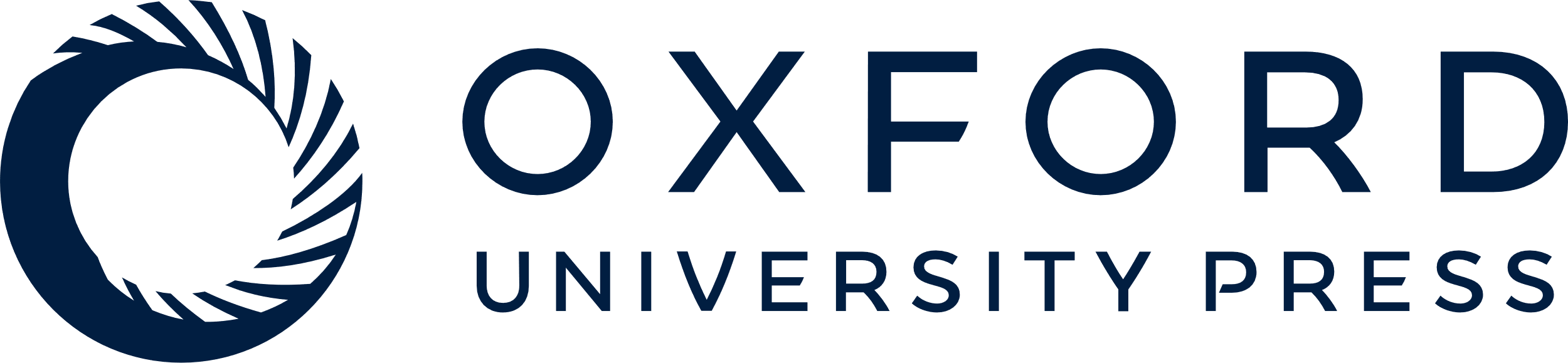 [Speaker Notes: Figure 4. Effects of the antidepressant fluoxetine upon LTP induced in the PFC. Fluoxetine partially overcomes the stress-induced impairment in frontal LTP. Values are mean ± SEM of the normalized hippocampal–PFC post-synaptic response amplitude. HFS is represented by arrows.


Unless provided in the caption above, the following copyright applies to the content of this slide:]